Catch them if you canThe BMS registration phase in Freetown
Giovanni Occhiali
Research Fellow, ICTD
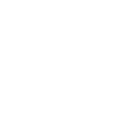 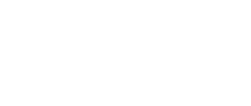 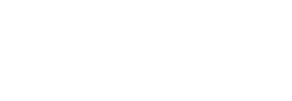 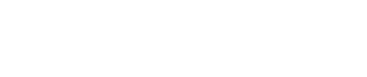 Taxpayers registration & DRM
Registration drives promises:
Increased revenue for the state.
Reduction of informality.
Increased service delivery to newly registered.
Increasing evidence to challenge this view, various exercises with disappointing outcomes.
Why?
Little focus on the process of registering taxpayers, often thought of as a light switch.
Ethnographic observation of enumeration, interviews, FGDs & data analysis.
The Block Management System
Division of urban area in smaller catchments (blocks).
Identification & registration of all micro & small taxpayers.
Opening of one office per block to manage them.
The Block Management System
Division of urban area in smaller catchments (blocks).
Identification & registration of all micro & small taxpayers in each block.
Opening of one office per block to manage them.
Phase 2: July-October 2021.
5,577 businesses and 843 landlords without TIN identified.
Total revenue potential: Le16.2-21.8 million.
BMS - key gains
Identified some high-earning individuals: 50 landlords with average income >$150k.
First engagement with NRA for many taxpayers in Western Rural, increased awareness. Interaction with enumerators generally positive, good potential for future.
Many lessons learnt on implementation challenges, useful for future expansion to other areas of the countries.
BMS – lessons learnt
Threshold: ≈ 28% have turnover of less than Le10,000.
Sectoral visibility: retail shops easier to spot than professional services (72.4% vs 1.4%), potential equity consequences.
Institutional coordination: lack of ICTs in partner institutions meant only identification on the spot, not registration.
BMS – lessons learnt
Threshold: ≈ 28% have turnover of less than Le10,000.
Sectoral visibility: retail shops easier to spot than professional services (72.4% vs 1.4%), potential equity consequences.
Institutional coordination: lack of ICTs in partner institutions meant only identification on the spot, not registration.
Sensitisation: key to reduce resistance & smoothen process, more required.
IDs: sensitive for taxpayers, crucial for enumerators.
Way forward
Opening block offices key to register all identified taxpayers and provide them services.
Heterogeneity: registering businesses ≠ landlords, worth considering separately?
Revenue potential exists, but concentrated in few individuals/businesses. 
Good occasion to start “nurturing future taxpayers” if conceptualised that way – not only technical exercise, not only revenue
Thank you!